Михаил Юрьевич Лермонтов (1814-1841)
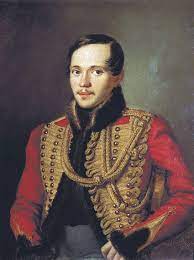 Нет, я не Байрон, я другой,Еще неведомый избранник,Как он гонимый миром странник,Но только с русскою душой.
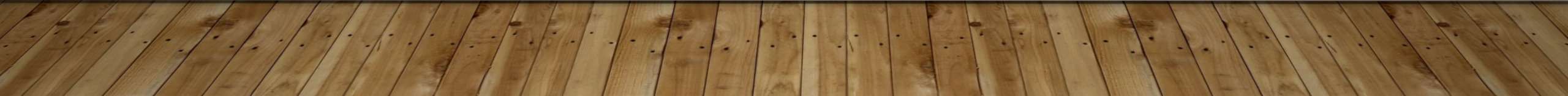 Поэтика М. Ю. Лермонтова
Синтез романтизма с реализмом – художественный метод Лермонтова
«Лермонтовский элемент» (термин В. Г. Белинского) – не только «поэт мысли»,  но поэт мысли субъективной,  т.е.  это то, что идет из глубины души, несет личностную окраску. Субъективность мысли Лермонтова надо связывать с романтизмом его письма
Лермонтов рассматривает проблемы человека и природы, человека и космоса, жизни и смерти,  молодости и старения – идея бесконечного и совершенного. 
Размышляет о нравственных категориях добра, зла,  ненависти, зависти, глупости, эгоизме и т.д. Его мысль в сфере нравственной, чувственной, духовной.
Белинский в статье «Стихотворения М. Ю. Лермонтова» противопоставляет поэзию Пушкина и Лермонтова: «Нигде вы не найдете пушкинского торжества на пиру жизни. А все вопросы, жалобы, которые «мрачат» душу».
«Он влачил тяжелый груз скептицизма через все свои мечты и наслаждения. Мужественная, печальная мысль всегда лежит на его челе, она сквозит во всех его стихах. Это не отвлеченная мысль, стремящаяся украсить себя цветами поэзии; нет, раздумье Лермонтова – его поэзия, его мученье, его сила».  А. И. Герцен
Биография
Периоды творчества
I период – романтический (до середины 30-х годов) – продолжат традиции Жуковского, Пушкина, герой близок самому поэту, борется, активная жизненная позиция утверждает свободу личности. 

II период – зрелой лирики (1837-1841)
I этап
Герой – бунтарь, утверждающий активную жизненную позицию, живет по своим законам и никому не подчиняется
Мир построен на борении 2-х начал: добра и зла, красоты и безобразия и т.д.
Гиперболичность
Постижение тайн мирового бытия. Существует 2 контрастных мира – мир земной, реальный и мир идеальный (концепция двоемирия).  «Небо и звезды», «Ночь». 
Мир несовершенен, а его сотворил Бог (богоборческие мотивы)
«1831 июня 11 дня»
«Парус» 1831
«Нищий»
II этап
«Смерть поэта» 1837
Эпические формы, занимает действительность
Лирический герой действует в реальном мире
Герой – узник, мотивы одиночества
Тема поэта и поэзии. «Кинжал» 1838, «Не верь себе», «Пророк» 1841
«Дума» 1838
«И скучно, и грустно»
Творческая история поэмы «Демон»
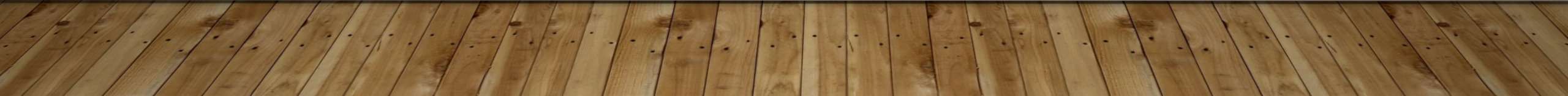 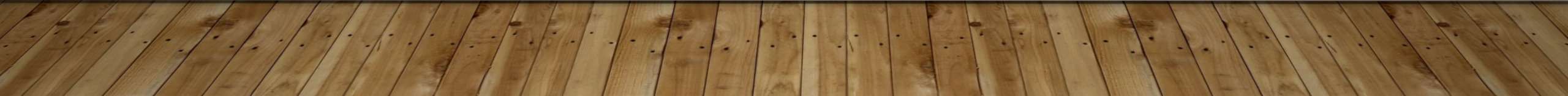 Работал над поэмой в течение всей жизни
Первый вариант 1829 год, всего 8 вариантов 
1841 – попытка публикации, но цензура не пропустила
1856 – первая публикация поэмы